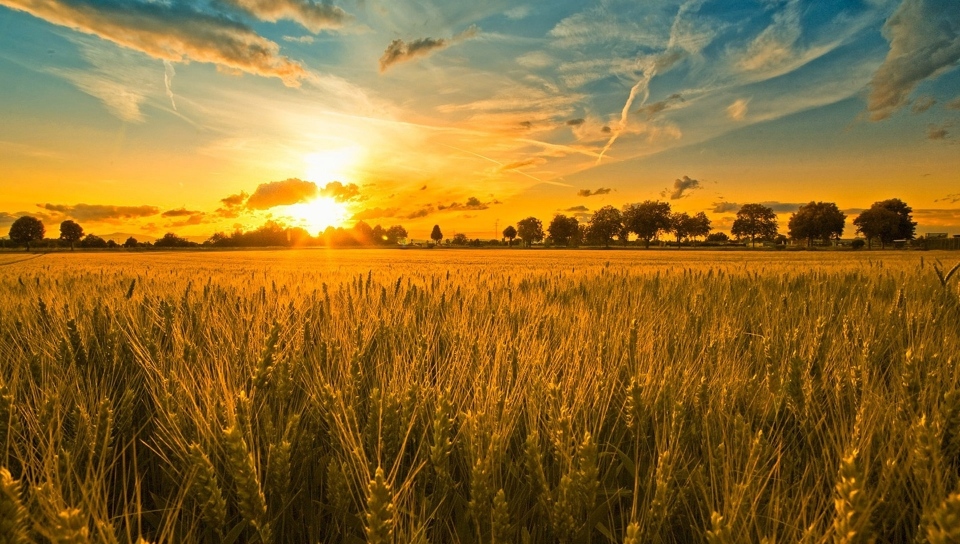 Проект «Щи да каша – пища наша»
Подготовила
Воспитатель МБДОУ
«Детский сад №87»
Ляхова Т. М.


 
Г. Дзержинск
2019 г
Паспорт проекта
Вид :
По направленности: познавательный, практико-ориентированный 
По форме организации: взросло-детский, игровой
По продолжительности: среднесрочный
Сроки реализации февраль 2019 г
Участки проектной деятельности: воспитатель, воспитанники и родители средней группы МБДОУ «Детский сад №87»
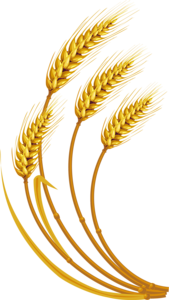 Актуальность
Как часто мы, недооценивая роль правильного питания, готовим пищу наспех, не придаем значения подбору продуктов и блюд, перекусываем только бутербродами, а потом сетуем на недомогания и болезни. Особенно непростительно такое к питанию ребенка. Я выбрала эту тему, потому что меня заинтересовали вопросы – почему так много пословиц и поговорок о еде? Какую роль играет пища в жизни человека? Могли ли наши предки заложить секреты здоровья в пословицы и поговорки о еде?
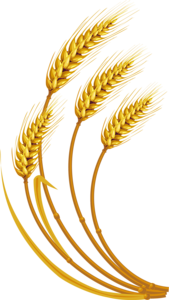 В ходе образовательного процесса я столкнулась со следующей проблемой.
Проблема:
Все ли полезно, что в рот полезло?
Как скоординировать работу по формированию здорового питания детей дошкольного возраста, используя потенциал педагогического коллектива детского сада.
Формировать представления детей о щах и каше, как о полезных продуктах
Расширять словарный запас: кормилица, хлеб – всему голова, мать наша, отец родной.
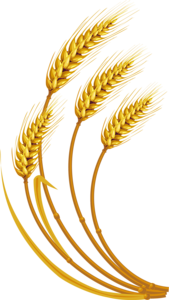 Изучая пословицы и поговорки о еде, чтобы выявить пищевые предпочтения наших предков, я выдвинула гипотезу проекта
		Гипотеза
	Если использовать комплексный подход по знакомству детей дошкольного возраста с традиционной русской кухней, то это будет способствовать расширению их представлений о самой идеальной, здоровой пище для человека
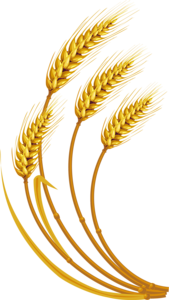 Суть проекта
Участвуя в проекте «Щи да каша – пища наша», дети совместно с родителями и воспитателями закрепляют знания об основных первых и вторых блюдах, обогащают словарный запас, развивают воображение, используют полученные знания в игровой деятельности.
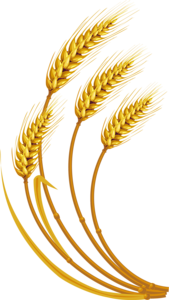 Цель: 
Формировать представления детей дошкольного возраста о щах и каше, как о полезном продукте, их значений для организма взрослого и ребенка.
Развивать коммуникативные способности.
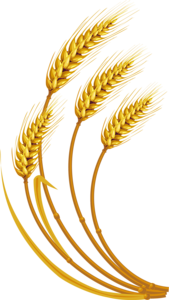 Задачи проекта.
Создать условия для обогащения детей дошкольного возраста знаниями о традиционной русской кухне.
Ознакомить детей с литературными, художественными и музыкальными произведениями по данной тематике.
Подготовить совместными усилиями детей и родителей выставку работ.
Систематизировать литературный и иллюстрированный материал по теме «Щи да каша – пища наша». 
Развивать коммуникативную и исследовательскую деятельность.
Воспитывать потребность в правильном питании
Провести заключительное мероприятие «Масленица»
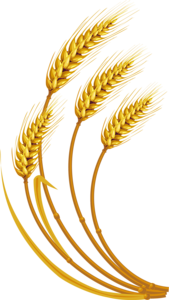 Задачи по работе с детьми.
Пробудить интерес к предлагаемой деятельности.
Помочь детям дошкольного возраста понять значимость пользы здорового питания.
Развивать коммуникативные навыки, связную речь, память.
Развивать образное и пространственное мышление, побуждать детей к творчеству и самостоятельности.
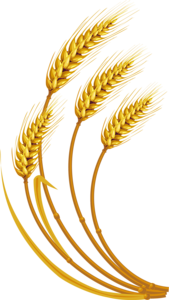 Задачи по работе с родителями.
Способствовать формированию у родителей потребности в общении с детьми. Вовлечь родителей в совместную с детьми деятельность.
Помочь родителям осознать важность дошкольного периода жизни для формирования личности ребенка.
Обогащать детско-родительские отношения опытом совместной творческой деятельности.
Совершенствовать стиль партнерских отношений: родители-ребенок, родители-воспитатели, воспитатели-дети.
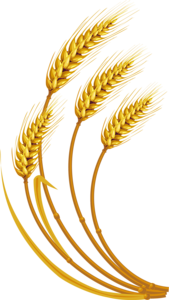 Предусмотрели возможные риски и пути выхода.
Свою исследовательскую работу я начала с подготовительного этапа.
Провела анализ программы воспитания и обучения в детском саду «От рождения до школы» (Н.Е. Вераксы, Т.С. Комаровой, М.А. Васильевой) соотнесла с темой проекта.
Вторым шагом было:
Изучение педагогического опыта других воспитателей в работе по данной теме
Создание мотивации
Подбор методического обеспечения
Подбор дидактического и демонстрационного материала 
Разработка и систематизация занятий, игр.
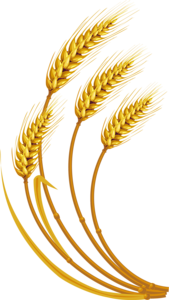 Основной этап
Цикл занятий по познавательному, речевому развитию 
Знакомство с художественной литературой
Разучивание песен («Ой, блины», «Творог под порог») с музыкальным руководителем.
Цикл занятий по художественно-эстетическому развитию
Систематизированная игровая деятельность
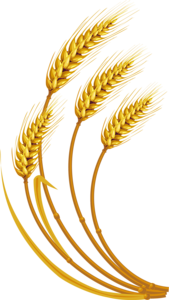 Фрагмент перспективного планирования в соответствии с ФГОС
Анкета для детей «Твоя любимая каша»
Манная – 14 
Гречневая – 5
Рисовая – 7
Пшенная – 2
Геркулесовая – 0
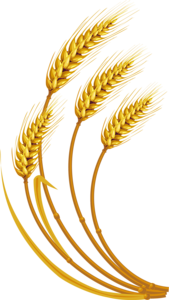 Заключительный этап
Проведение фольклорного праздника «Масленица».
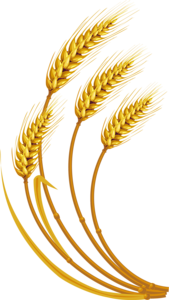 Результаты работы.
В ходе проведения образовательной деятельности дети запомнили пословицы и поговорки о еде и применяют их в повседневной жизни.
Также они узнали из каких круп готовятся каши, и чем они полезны для нашего организма. Научились отличать один вид крупы от другого.
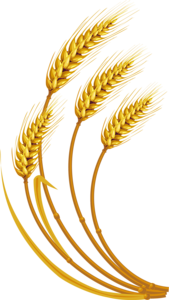 Рефлексия
Во время реализации проекта я наблюдала, как у детей возрастал познавательный интерес к данной теме. Дети с удовольствием рассказывали какие каши готовят мама и бабушки, какую кашу любят больше всего.
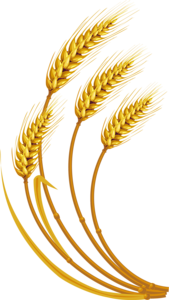 Хозяйка должна была накормить семью сытной едой, чтобы у работников били силы на тяжелый крестьянский труд. Главной помощницей хозяйки была русская печь. В печке варили похлебку, суп, картофель, парили репу. Репу ели в любом виде. Любили капусту, из нее варили щи. Пекли пироги с капустой, с репой, ягодами, творогом. И очень часто варили кашу.
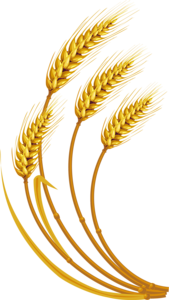 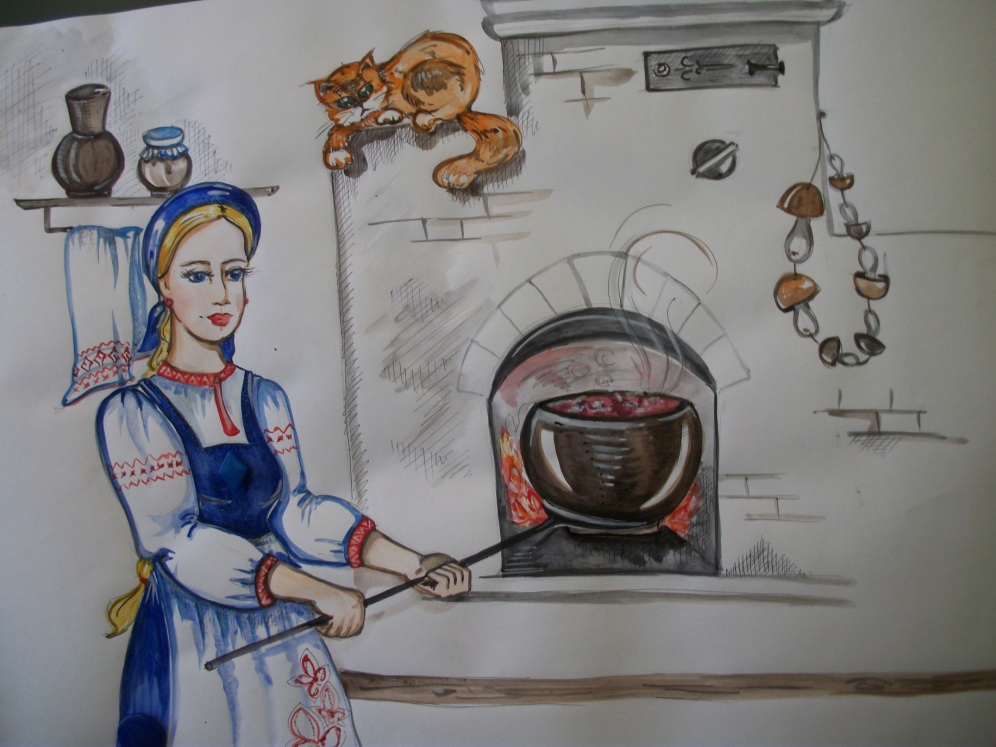 Мы поняли, что каш много и они очень полезны, но наши прабабушки и прадедушки часто употребляли в пищу еще и овощи
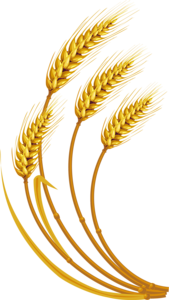 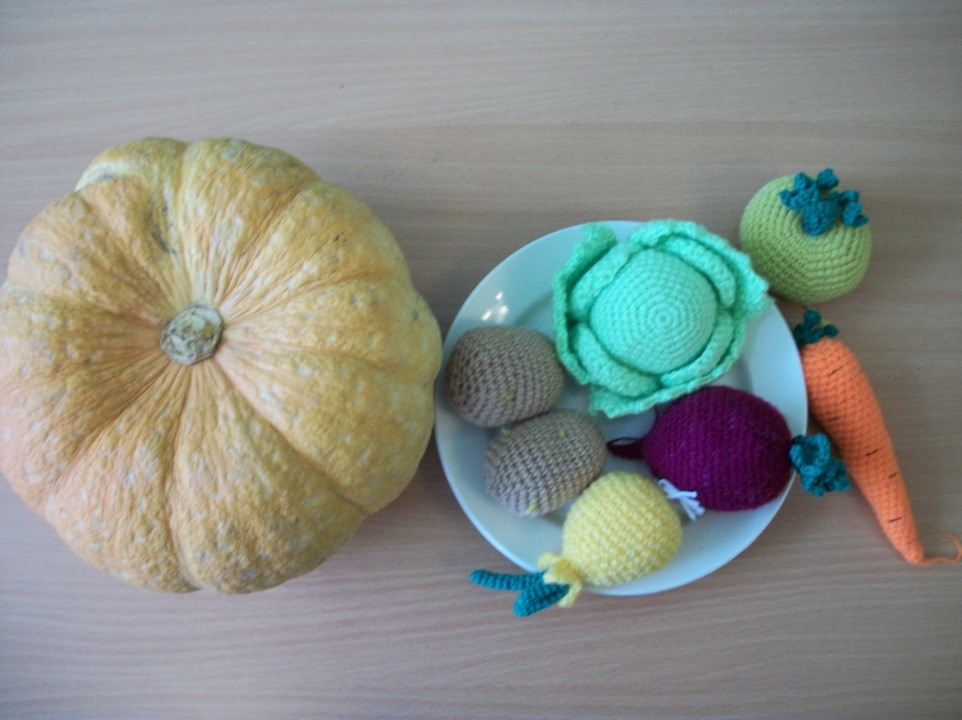 «Хлеб – всему голова»«Хлеб ржаной – отец родной»
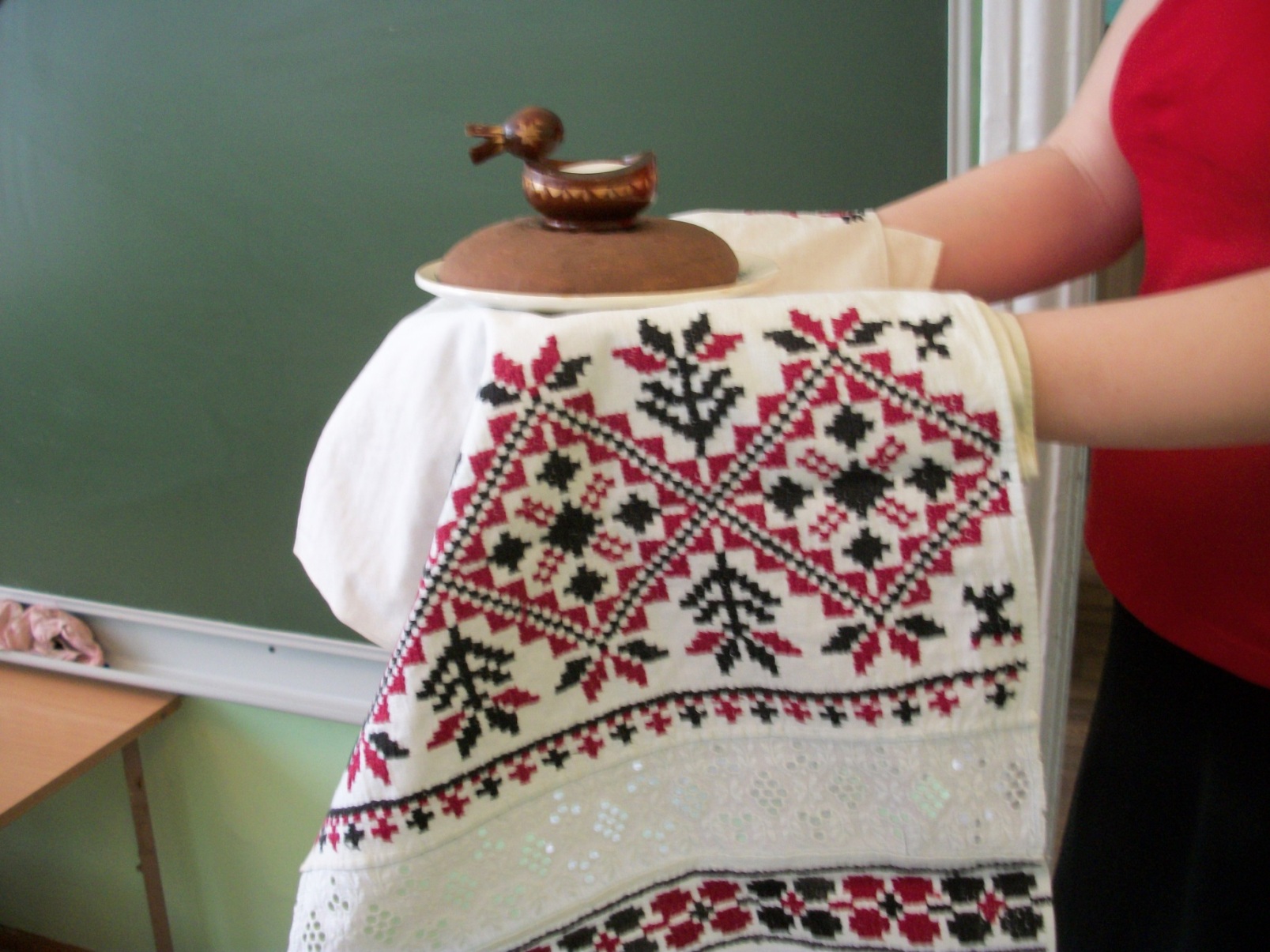 Художественно-эстетическая деятельность
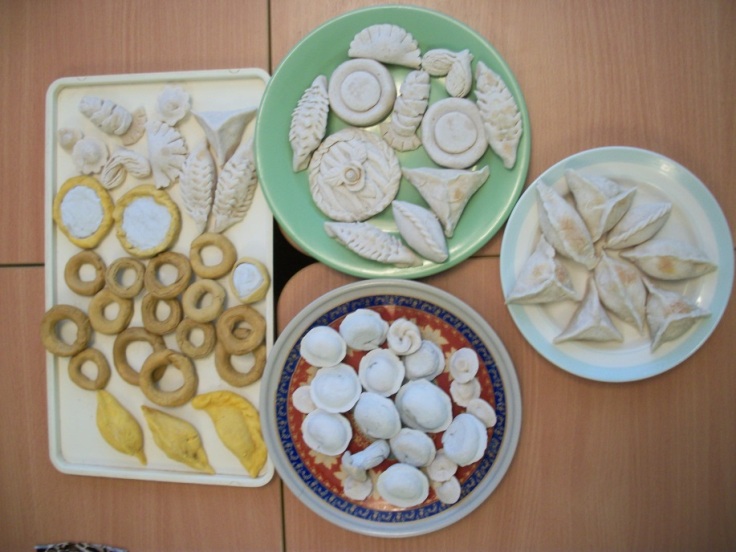 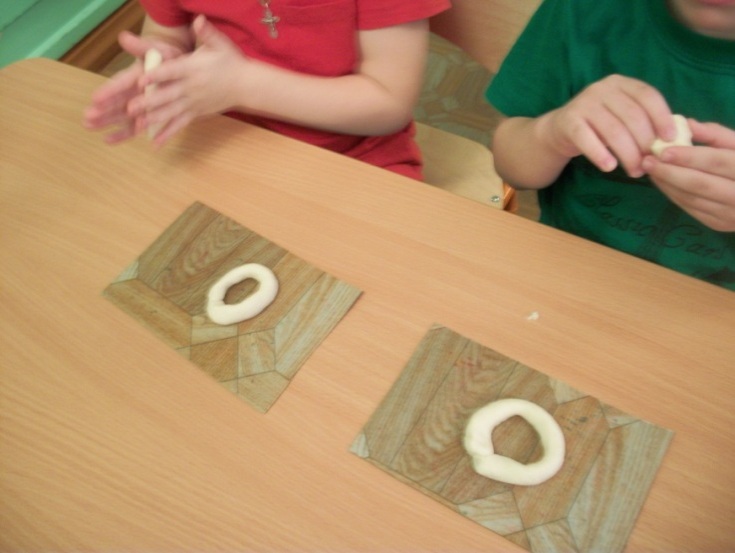 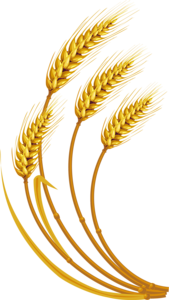 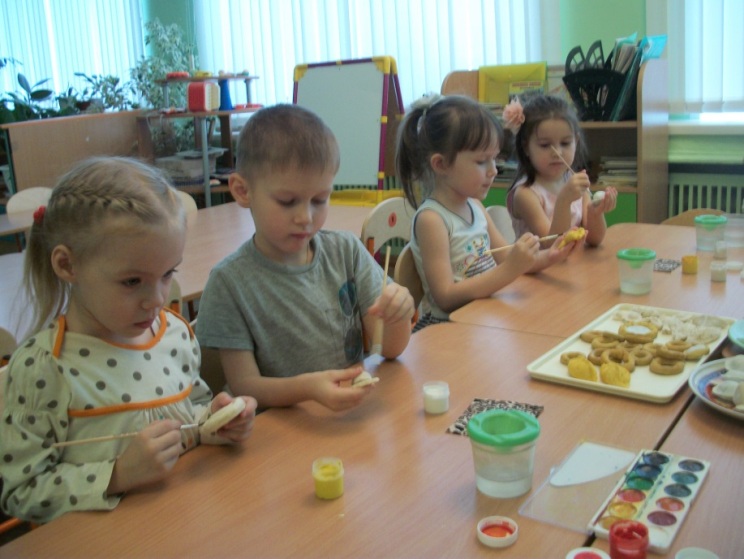 Игровая деятельность
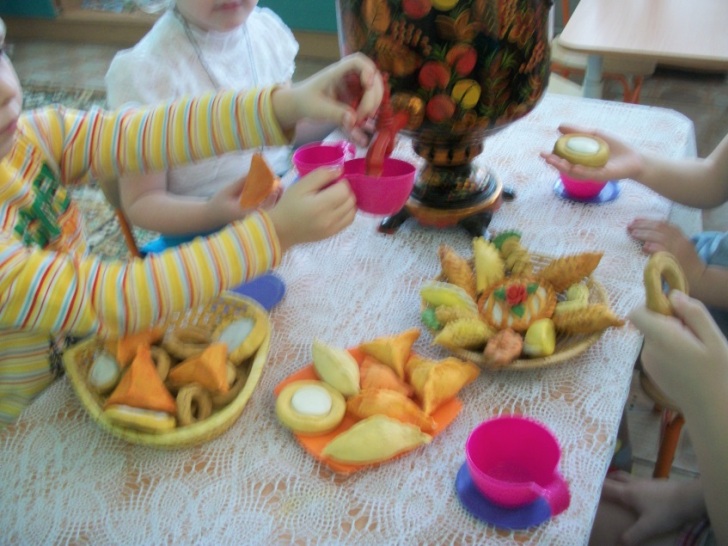 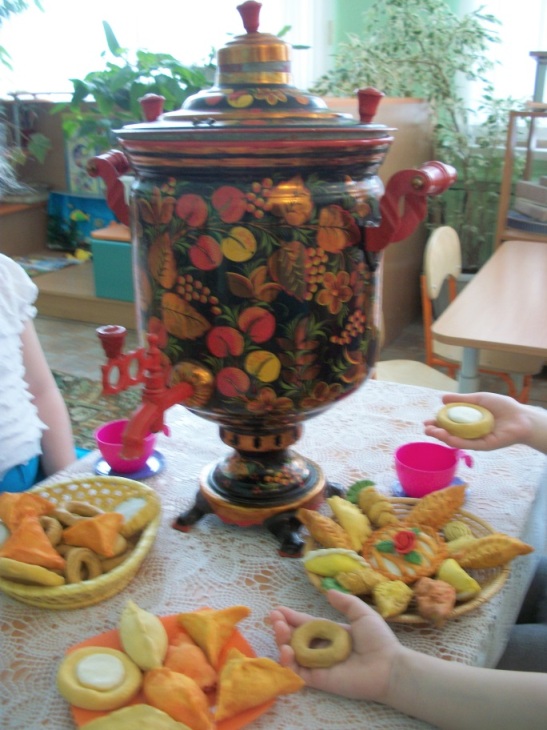 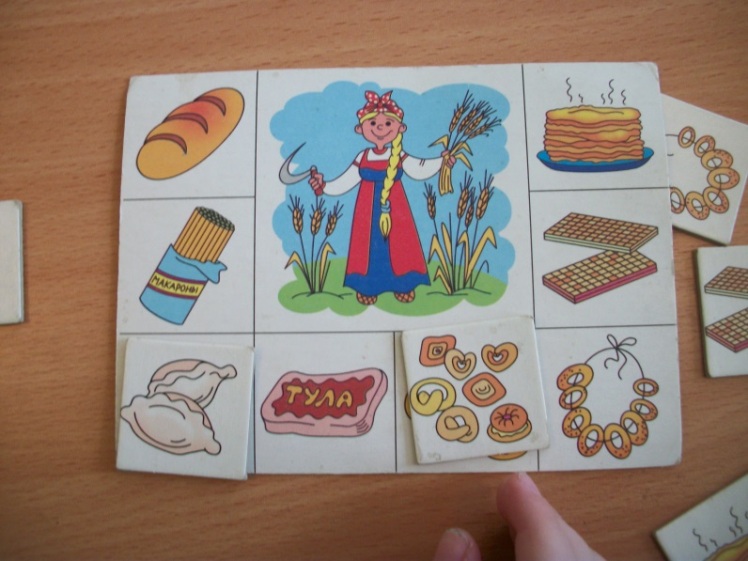 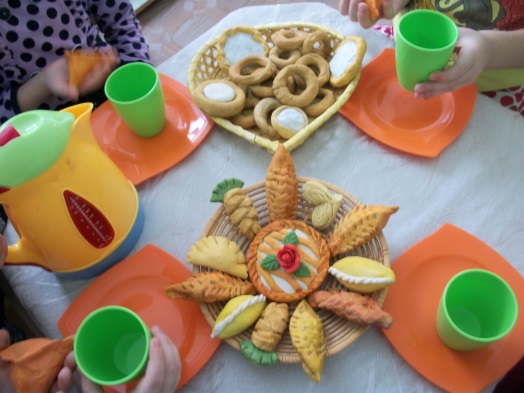 Кашу любят все!Ешьте кашу и будьте здоровы!
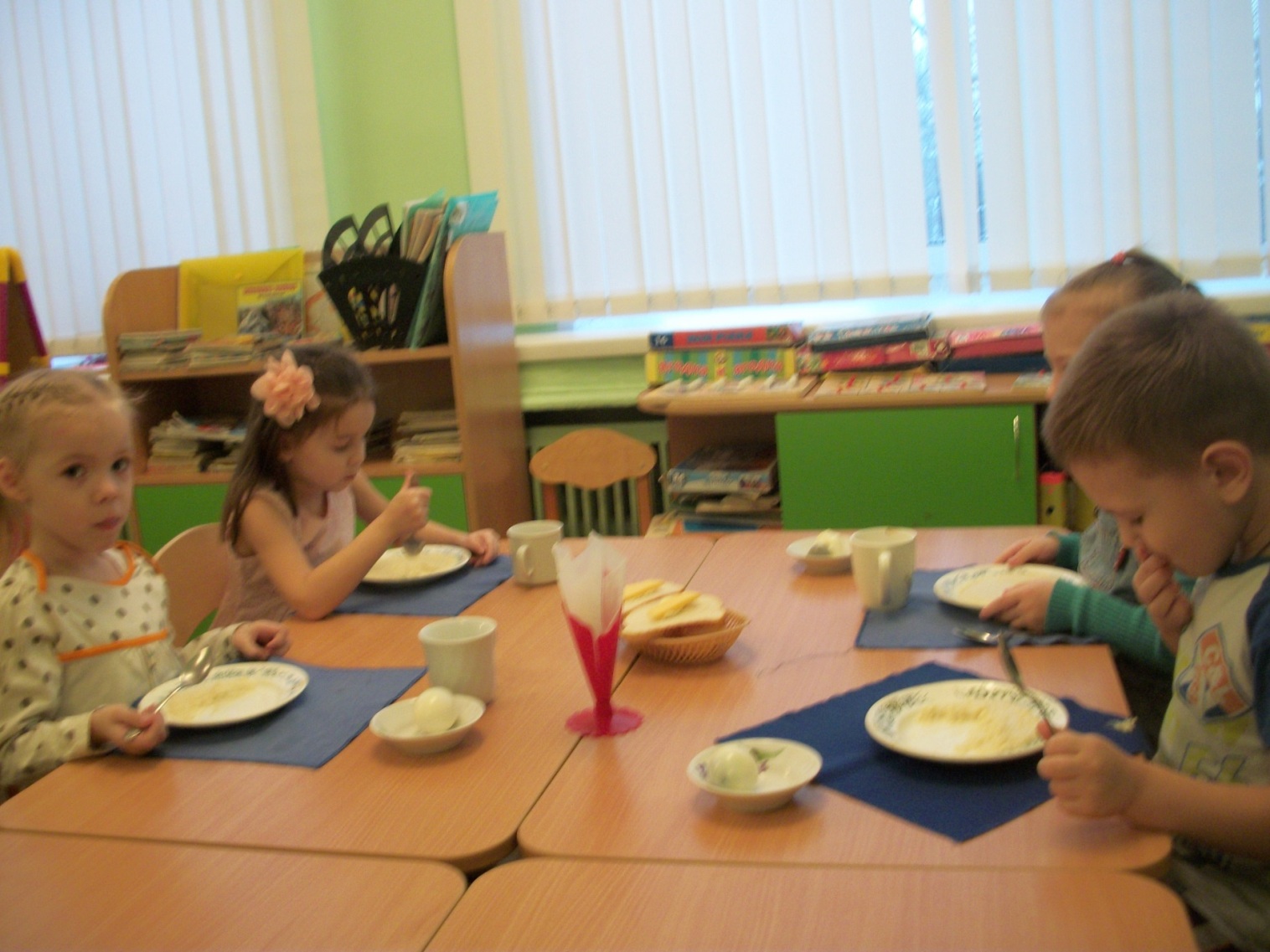 Щи да каша – пища наша
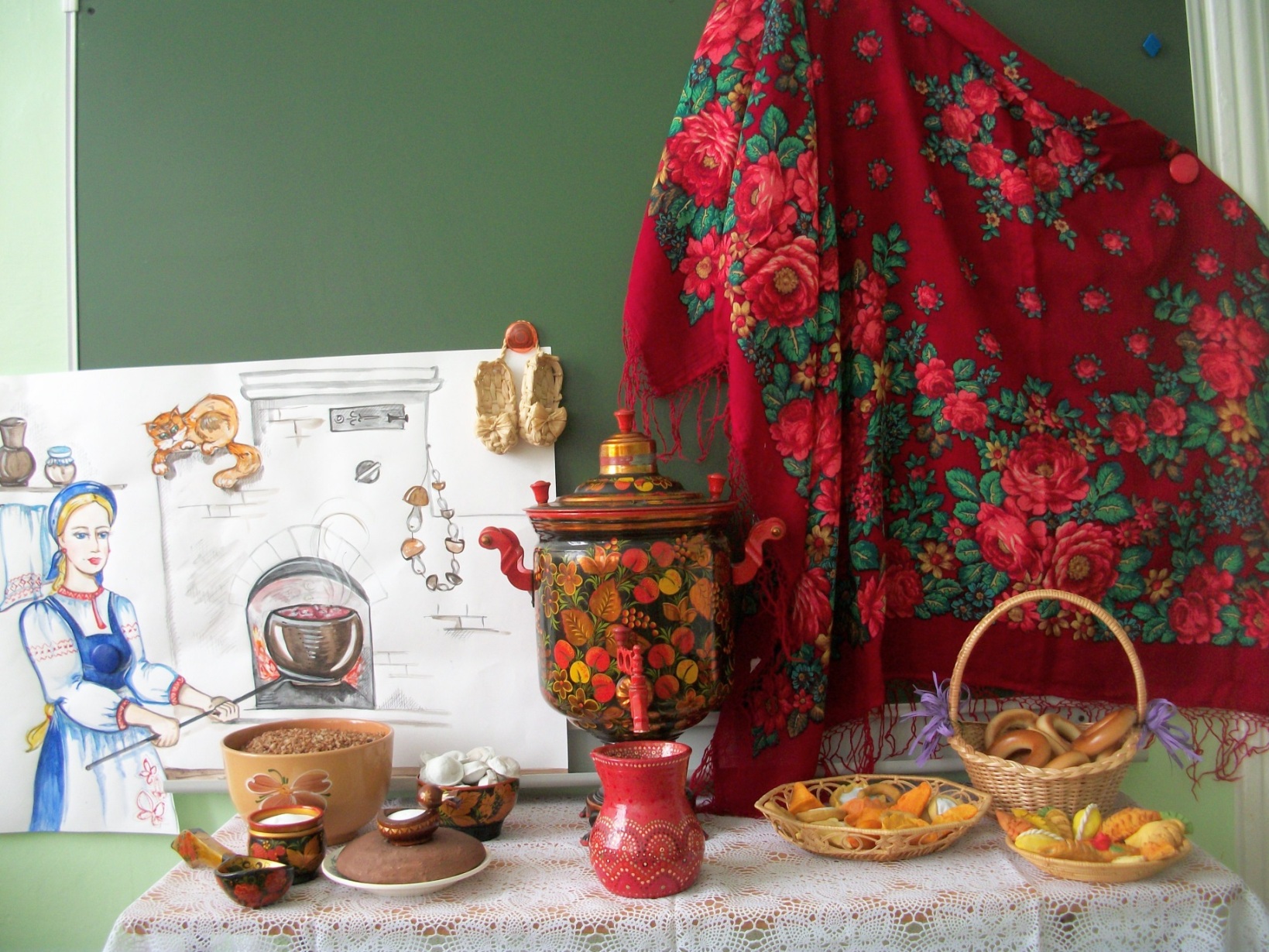 Спасибо 
за внимание!